EXPLORE Test Results
Understanding Your Student’s Score Report and Next Steps
[Speaker Notes: Distribute score reports/test booklets.]
Agenda
November 18 Explore Test Scores 
Student Score Report
Benchmarks & Comparison

Next Steps
College Admissions Testing at Southwest
Remainder of 9th grade Year

Questions
November 18 Explore & Your Student
Tuesday, November 18, 2014:
Morning: Explore Test at Southwest
Retired Explore test, from Cambridge
Tested in familiar room, with familiar teacher
Afternoon: Off-Site Team Building Field Trip 

Follow Up From Test:
Counselor lesson in classrooms, January 2015
Scores returned, review of tests in 10th & 11th grade
Explored Multiple Intelligences and completed inventory
Message to Students….
Keep in mind:
You are more than a test score
First or second timed test
Each one of you have many other strengths, qualities, talents

EXPLORE IS:
A baseline to determine strength and growth areas
Practice with “testing conditions”
Practice to give you home field advantage
Reading the Report:  Composite
Test
Sub-Score
% at or below
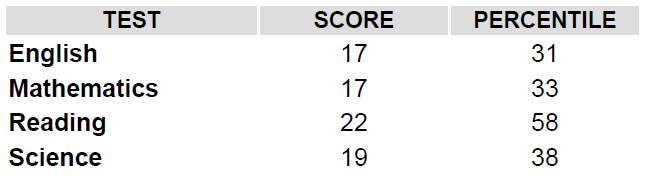 EXPLORE “comp” scores range from 1 to 25, it’s the average of student’s 4 subject test scores.
Percentile compares student to national results.
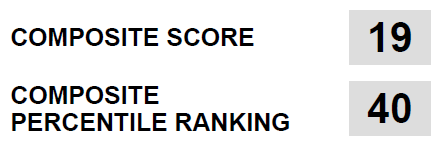 Reading the Report:  The 4 Test Scores
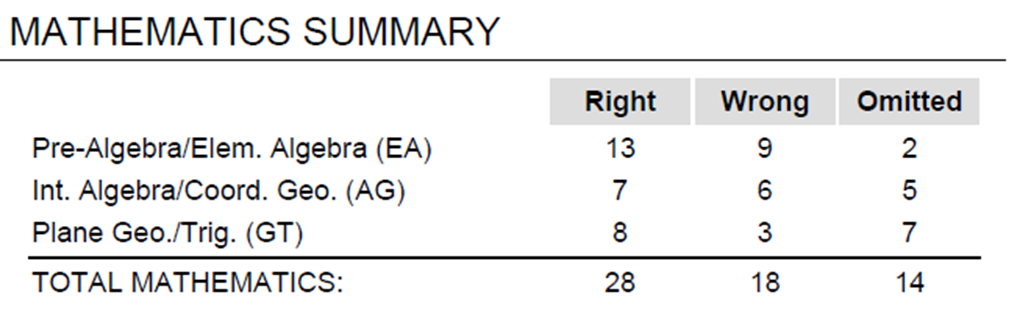 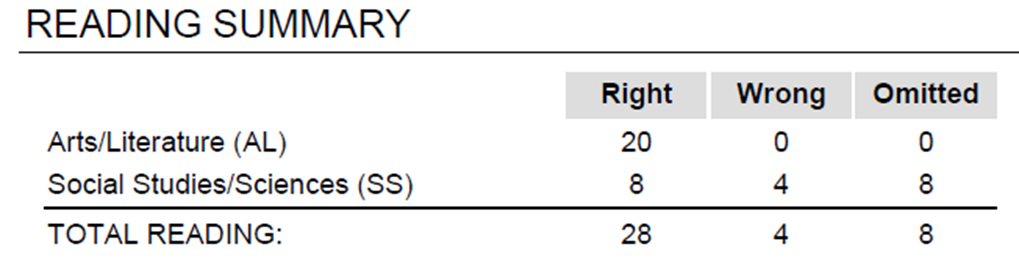 Omitted = skipped
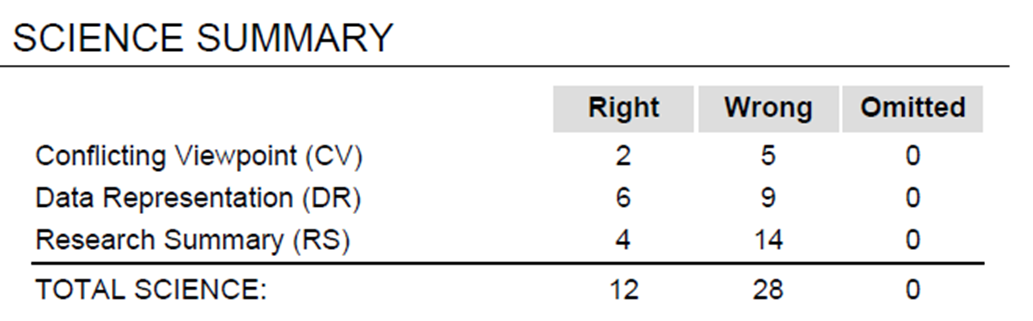 TIP for Students:  Don’t skip ANY question !  When 5 minute warning called, bubble in remaining.  ACT has NO penalty for wrong answers.
Reading the Report: Item Analysis
Back Page: Item Analysis
Question-By-Question report of student’s test
Explore booklets- some here or in CCC, room 104 for students to pick up
More focus on these in 11th grade

Knowing student’s areas for growth is useful information to have as student’s prepare for future college admission tests.
Comparing the Score
ACT Explore Benchmarks
College Readiness and Preparation Benchmarks:
Approx. a 50 percent chance of earning a B or better in college course 

Approx. a 75 percent chance of earning a C or better in college course
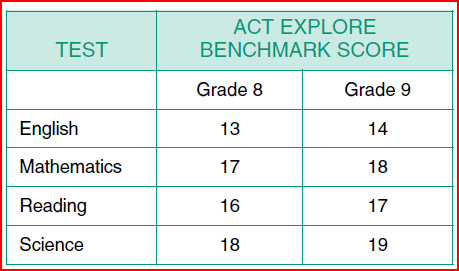 Southwest and National Averages
College Admissions Testing
EXPLORE –PLAN - ACT   ⏐   PSAT - SAT
College Admission Tests
ACT or SAT

Measure general academic knowledge and preparation for college-level coursework

4 year colleges: Typically required for admission application

2 year colleges: Often used as a class placement tool to determine registration for 1st year

Scholarship eligibility
College Admission Tests
ACT
Take PLAN in fall of sophomore year (all)

Take prelim-ACT test in the fall of junior year


Take official ACT in spring of junior year
Retest official ACT in fall of senior year
SAT
PSAT in fall of sophomore year (optional)

PSAT in fall of junior year (optional)

Take official ACT/SAT in spring of junior year
Retest official ACT/SAT in fall of senior year
College Admission Tests
Preparation for ACT/SAT
Prep Courses
Southwest-specific Prep Class for spring Junior Year ACT
Community: ACT Ready, MPS Community Education
Individual Tutoring
ACT Ready, Huntington, Sylvan, College Nannies & Tutors
Can be pricey
Online
Naviance’s PrepMe (ACT, SAT, and PSAT), free!
www.actstudent.org or www.collegeboard.org 
Test Prep Book
The Real ACT, Kaplan, Princeton Review
College Admission Tests
Preparation for ACT/SAT
“Built-in” Prep at Southwest
Practice full-length tests in testing conditions (11/18 Explore, Plan, Preliminary ACT)
Aggregate data on class strengths and weaknesses assessed by departments, grades to look for curriculum supplements
ACT: The best test preparation out there is students’ high school courses.  
Consider 4 hours on a Saturday morning (ACT or SAT) vs.       4 years of students’ classroom performance
Transcript (rigor of coursework and grades earned) #1 for college admissions
Explore to Plan to ACT
Upcoming Events for 9th - 10th Grade
March/April 2015 : Register for 10th Grade
Will take place in school with student/counselor
Information to students and parents ahead of time
May 2015: AP Human Geography Test
Summer 2015: Productive Time Off?
Volunteer, STEP-UP Summer Jobs, College Research/Visits, Career Camps, Credit Make-Up
October 2015: PSAT (optional, register Sept.)
November 2015: PLAN
Course Options:10 Grade
Dual Enrollment options for 10th Grade

PSEO Options: CTE courses only 
See SW Counseling website, PSEO, for details
College Credits during High School also:
 AP Classes in 10th Grade
IT, Marketing/Business/Administration, and Graphic Arts courses at SW
Questions?
Resources & SWHS Counseling Team
www.actstudent.org (Explore, Plan, ACT)
www.collegeboard.org (SAT, AP)